Optique physique
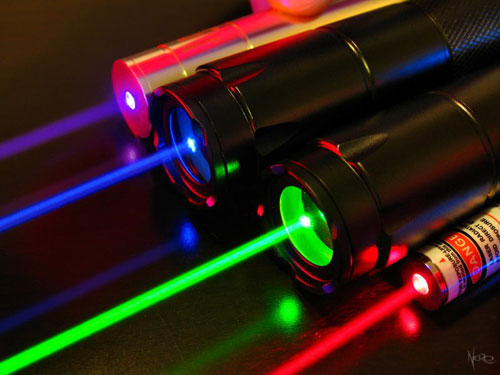 Laboratoires de physique de 1ère année

Université d’Ottawa
https://uottawa.brightspace.com/d2l/home
INTRODUCTION
L’optique physique étudie les propriétés ondulatoires de la lumière qui peut être déviée autour d’obstacles (diffraction) et interférer de façon constructive ou destructive (interférence).
La lumière visible a une très courte longueur d’onde (~400 – 700 nm) ce qui rend ses propriétés ondulatoire plus difficile à observer.
Aujourd’hui, vous examinerez les propriétés ondulatoires suivantes:
Diffraction à l’aide d’une fente simple / fente double / réseau de diffraction
Dispersion de la lumière à l’aide d’un réseau de diffraction
Diffraction autour d’un obstacle sphérique
Atténuation de la lumière à l’aide de polariseurs
INTRODUCTION (suite)
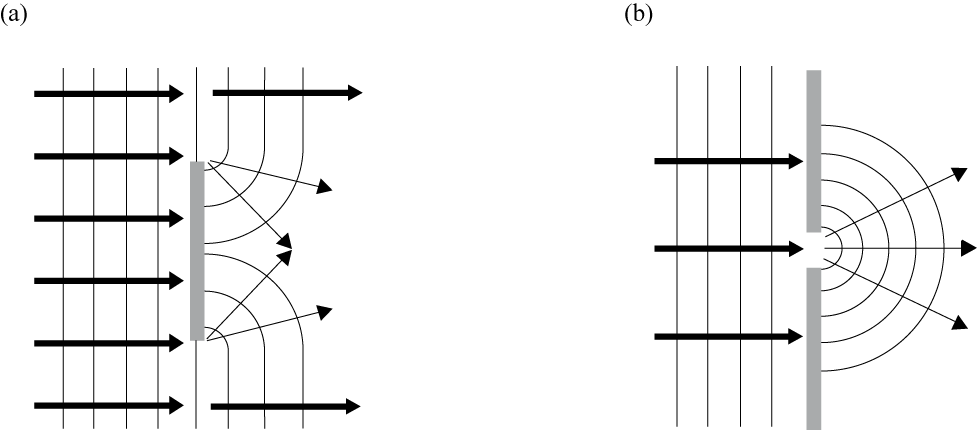 Les ondes lumineuses bloquées par un obstacle peuvent les contourner comme le ferait l’eau ou les ondes sonores. 
Si une ouverture étroite est placée devant une onde incidente, une nouvelle onde se propagera du côté opposé comme si l’ouverture était une source ponctuelle.
PATRON DE DIFFRACTION
L’interférence des ondes lumineuses lors de la diffraction à travers une fente simple, une fente double ou un réseau de diffraction génère un patron de franges claires (constructives) et sombres (destructive).
Une lumière monochromatique et cohérente est nécessaire pour bien observer la diffraction et l’interférence.
Si la largeur et l’espacement desfentes sont connus, il est possible de calculer la longueur d’onde de la lumière à partir de formules simples.
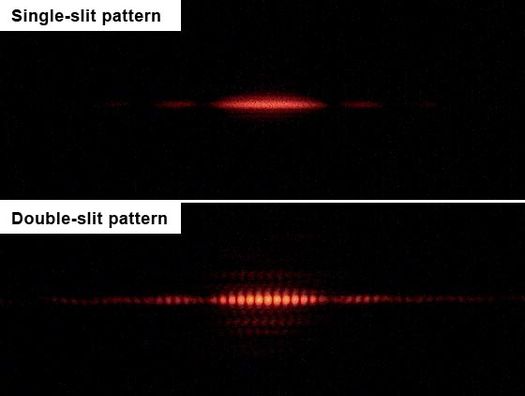 Fente simple
Fente double
DIFFRACTION À PARTIR D’UNE FENTE SIMPLE
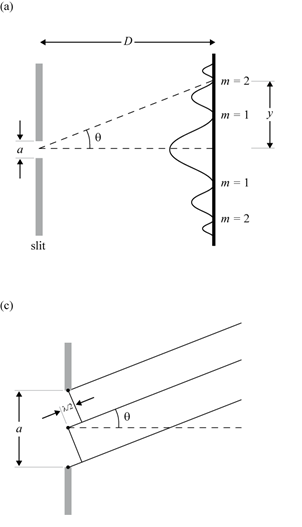 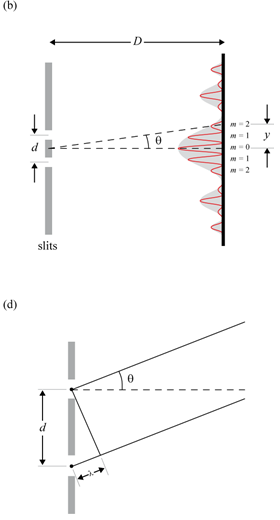 INTERFÉRENCE À PARTIR D’UNE FENTE DOUBLE
POLARISATION
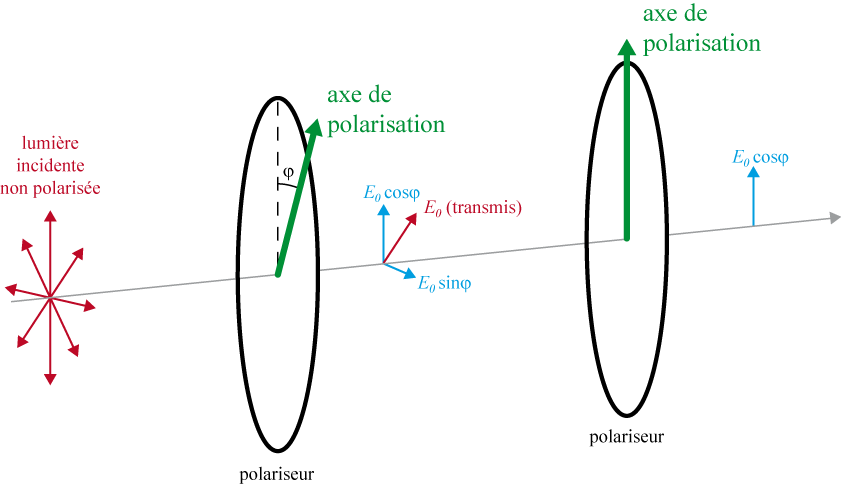 MONTAGE: DIFFRACTION AVEC FENTES
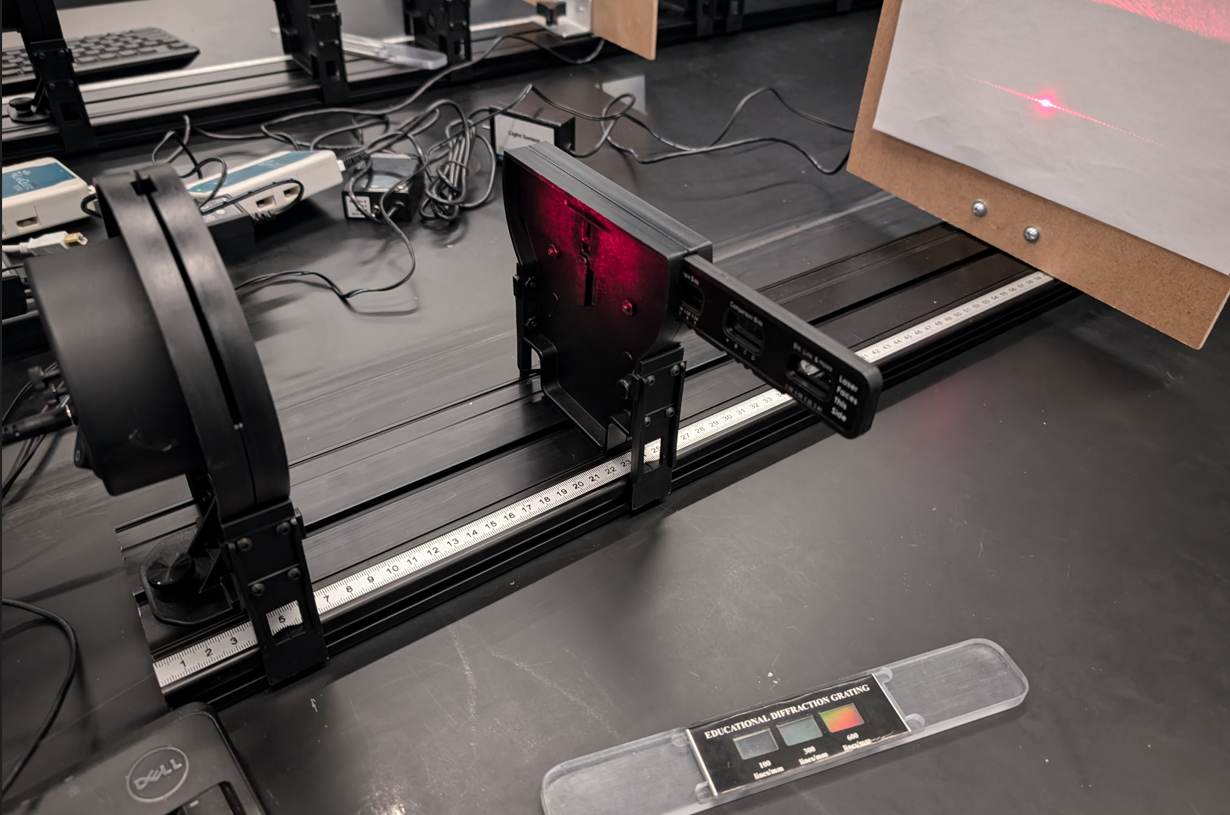 ensemble de fentes
écran
réseaux de diffraction
laser
MONTAGE: DISPERSION
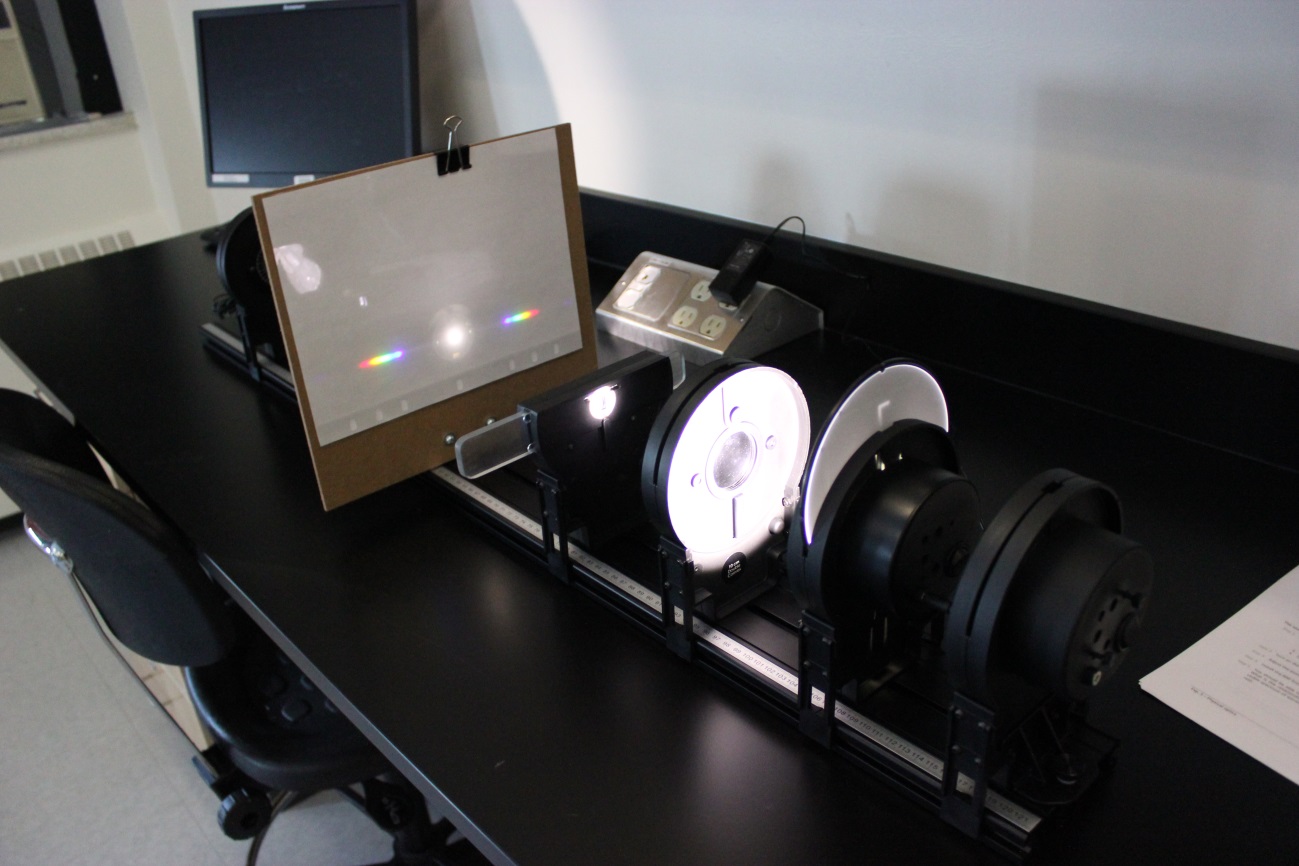 laser(éteint)
écran
réseaux de diffraction
lentille
lumière blanche
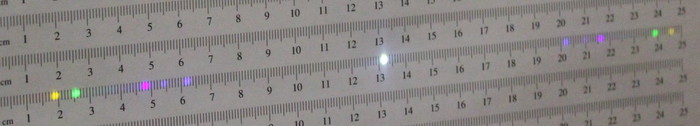 MONTAGE:SPECTRE DE LA LAMPE AU MERCURE(1 par classe)
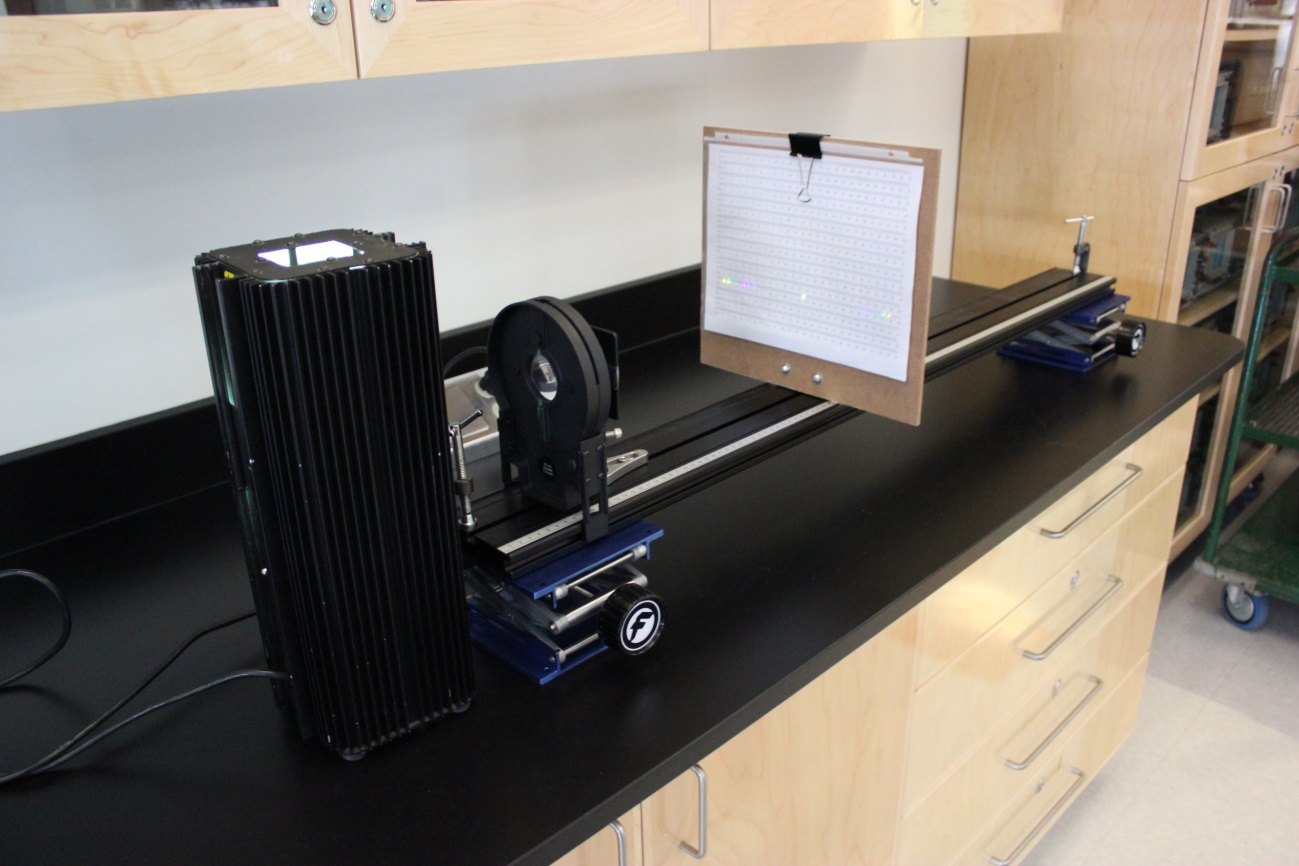 écran
lentille & réseaux  de diffraction
lampe au mercure
MONTAGE: DIFFRACTION AUTOUR D’UN OBSTACLE
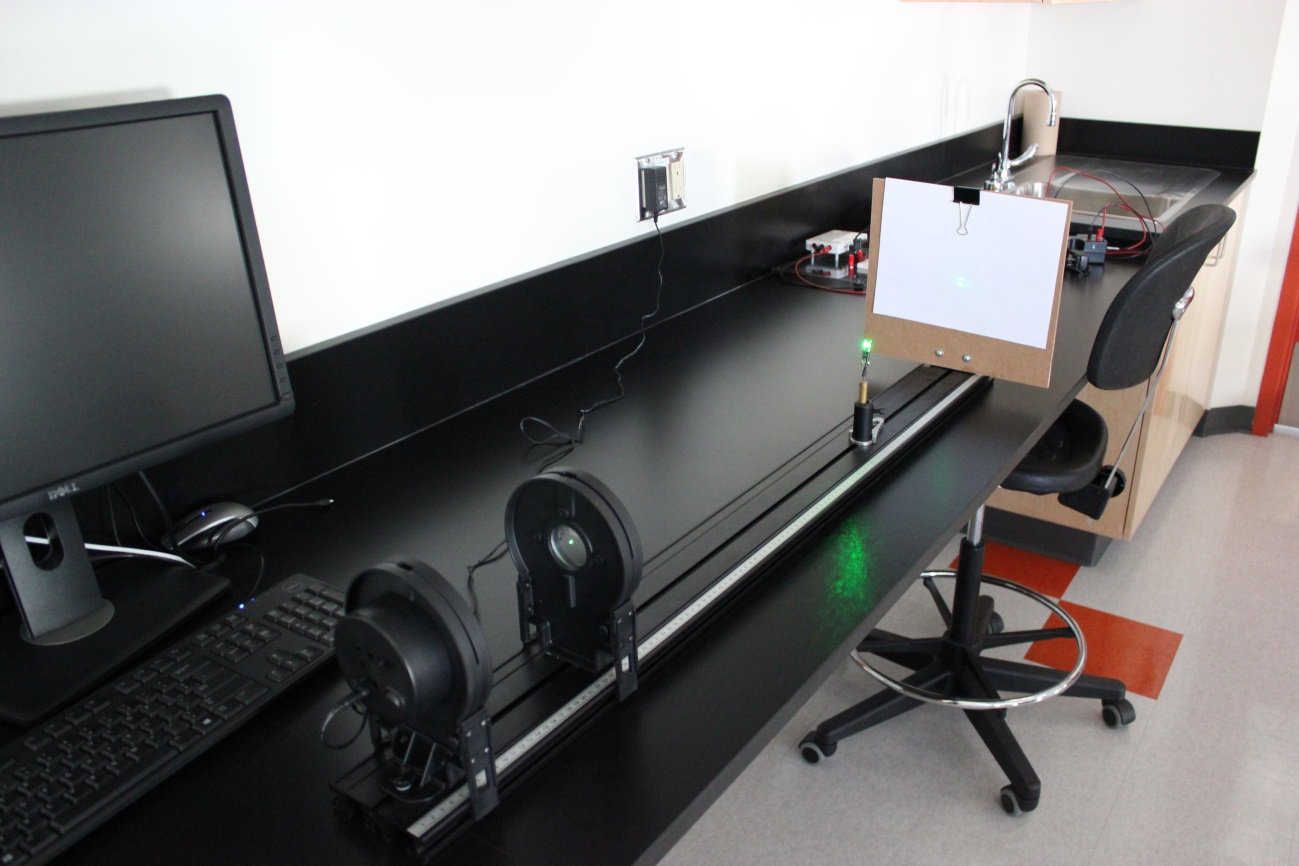 1 PAR CLASSE
écran
bille
lentille
laser
MONTAGE: POLARISATION DE LA LUMIÈRE
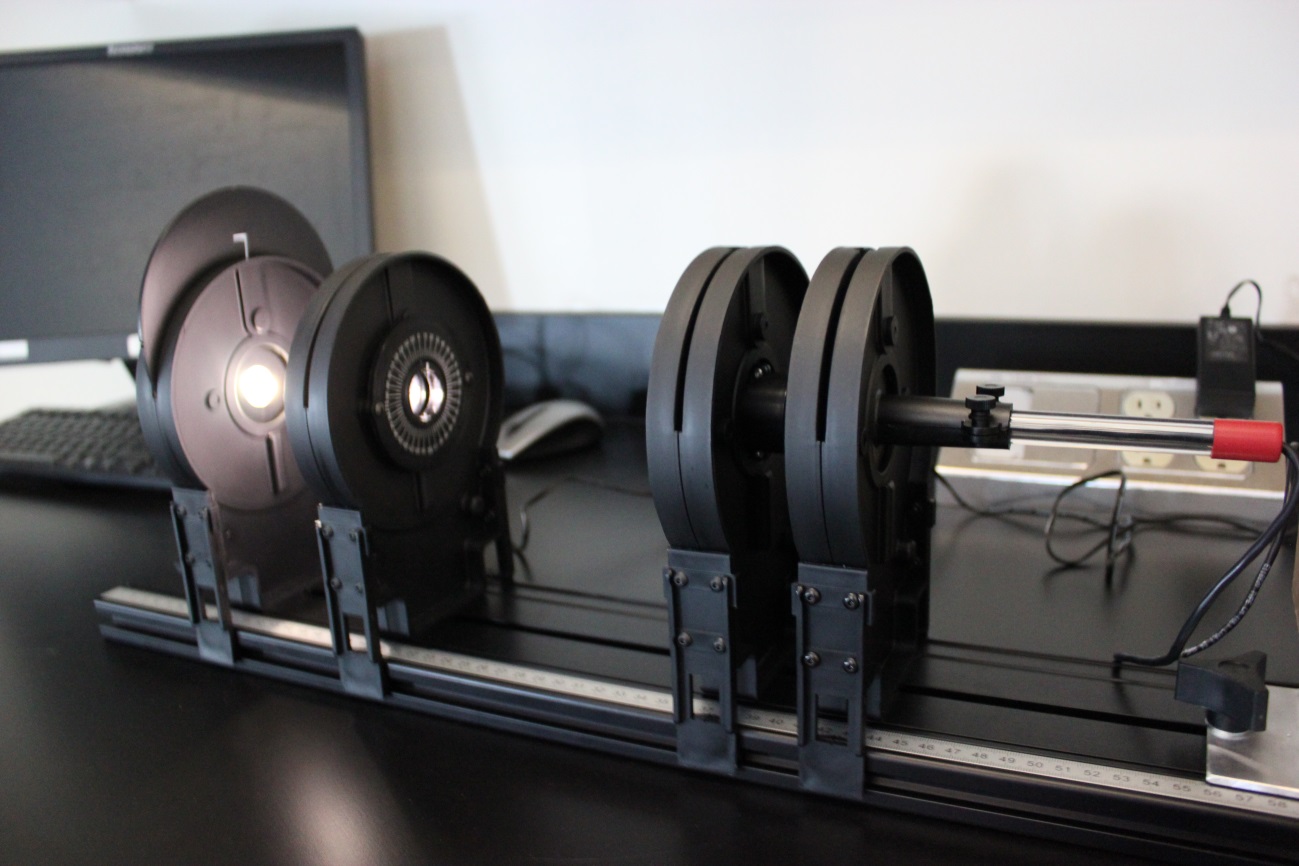 lightsensor
whitelight
polarizer 1
polarizer 2
NETTOYAGE
DATE DE REMISE
Ce rapport est du à la fin de la séance de laboratoire.
Éteignez l’ordinateur. N’oubliez pas votre clé USB.
Assurez-vous d’éteindre le laser et la source de lumière blanche. 
Laissez les composantes suivantes sur votre banc d’optique dans cet ordre: source lumineuse – polariseurs (2) – détecteur – écran – ensemble de fentes – laser. Laissez la lentille près du banc.
Recyclez vos papiers brouillons et disposez de vos déchets. Laissez votre poste de travail aussi propre que possible.
Replacez votre moniteur, clavier et souris. SVP replacez votre chaise sous la table avant de quitter.
Vous êtes sur le point de terminer votre dernier lab de physique de la session!
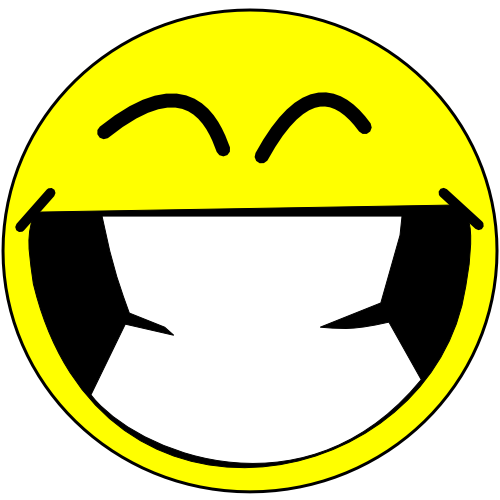 [Speaker Notes: Comments for TAs: leave this slide on the TV monitors when you are not using them for teaching.]
Spécifications: le laser
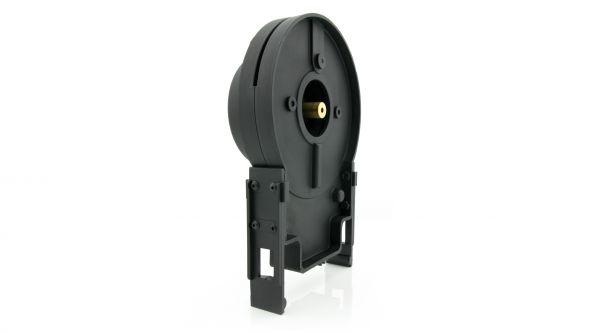 Votre montage comprend un laser rouge ou vert.
Laser rouge: longueur d'onde de 636 nm.
Laser vert: longueur d'onde de 532 nm.
Sécurité à propos des lasers
Il s'agit d'un laser de classe 2. 
Ne regardez jamais directement en direction du laser ou sa réflexion.  
Puissance maximale < 1 mW. Un laser de classe 2 est considéré sécuritaire sans lunettes de protection, le clignement des paupière étant suffisamment rapide pour limiter l'exposition des yeux.  La plupart des pointeurs laser sont de classe 2.  De façon générale il est toujours conseillé d'éviter toute exposition directe de l'oeil à un faisceau laser et ce quelle qu'en soit la puissance.
Spécifications: l'ensemble de fentes
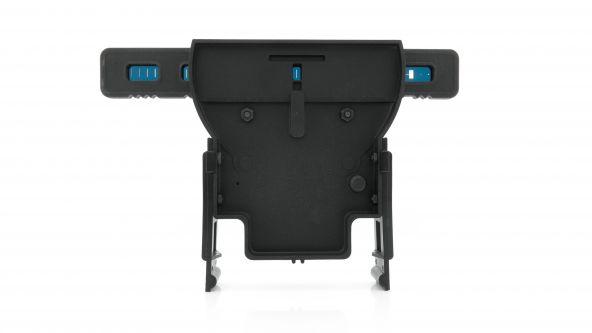